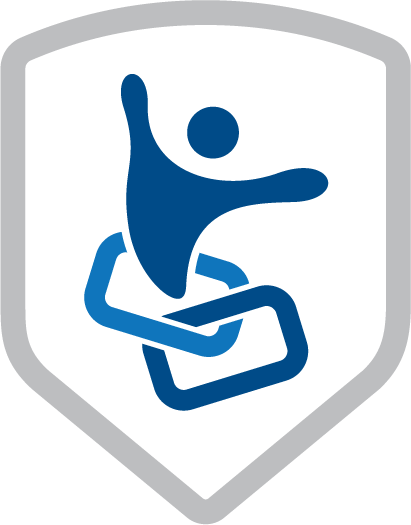 Human Trafficking
Anne Boatright MSN,RN SANE-a			
State Forensic Nursing Coordinator 
		            Nebraska Attorney General’s Office
“Victim” and “survivor” are used interchangeably to provide consistency with statutory language and cross-agency terminology.
We recognize that individuals who have experienced trafficking are survivors at all stages of their abuse and recovery and are not defined by their victimization.
LANGUAGE MATTERS
Language Caveat
What is human trafficking?
Human trafficking is modern day slavery
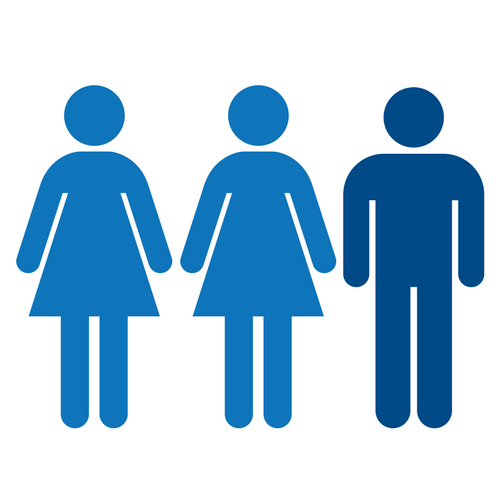 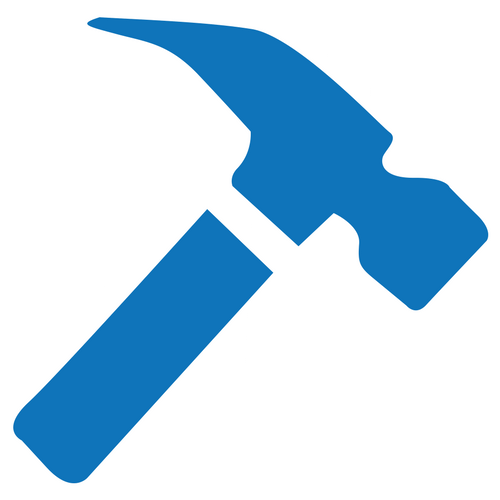 Labor Trafficking
Sex Trafficking
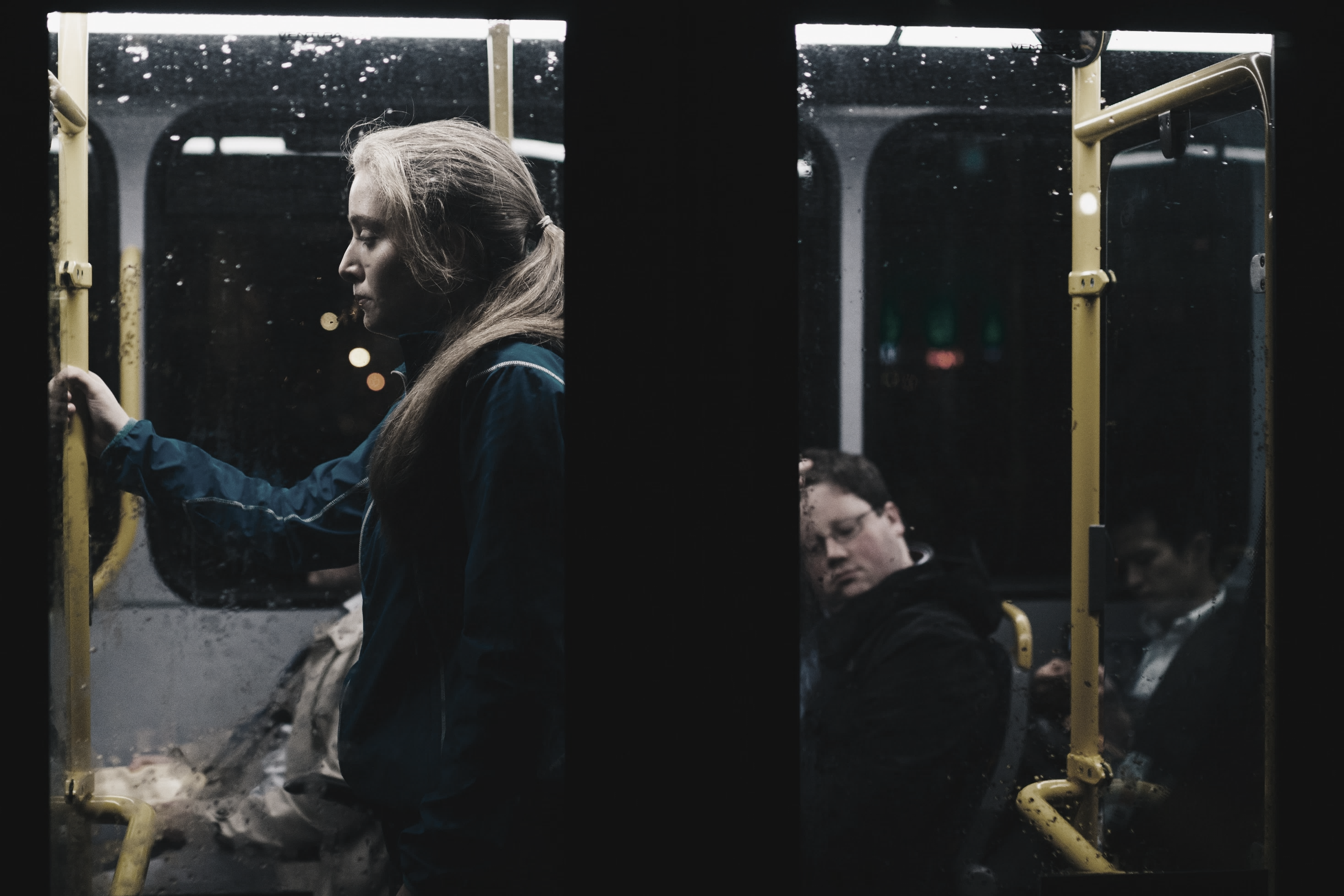 What is Sex Trafficking?
[Speaker Notes: Here in the US, in Nebraska, in [local city].]
What is Sex Trafficking?
Human trafficking is the 2nd fastest growing criminal industry
$150 billion industry & growing
Children are majority of victims
Public Health Issue – 7 years
Recruitment, harboring, transportation, provision, solicitation or obtaining of a person for the purpose of a commercial sex act, in which the commercial sex act is induced by force, fraud, or coercion

Any minor under the age of 18 years induced into commercial sex is a victim of sex trafficking
What is Sex Trafficking?
Force
Any form of dominance, control, influence, violence or physical pressure.
Beating Others
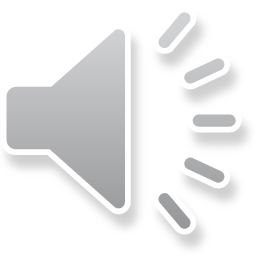 “He started going off and first time I seen him beat one of his other girls was a 28 year-old girl
Fraud
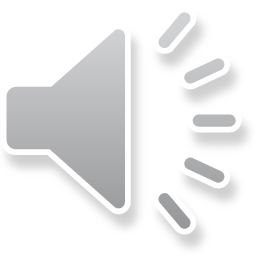 In the end it will be just you and me.
Everything you earn is for US!
I will make you rich.
I will take care of you.
I love you, baby!
50/50 split
Coercion
PHYSICAL OR NON-PHYSICAL HARM
The Landscape of Exploitation
Coercion
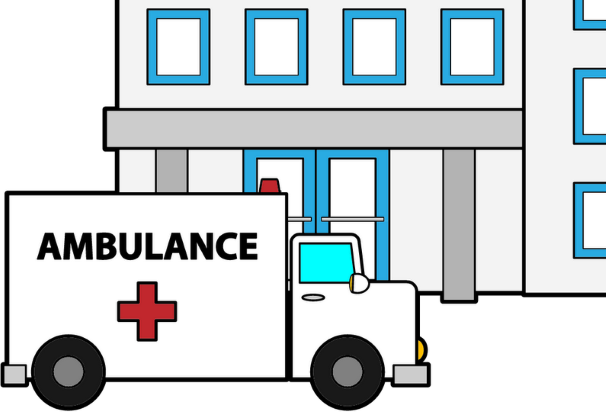 Traffickers/Pimps
Family-based
Gang-based
Peer-based
Independent/Survival Sex

* Leslie Briner – Building a Justice Centered Movement
PHYSICAL OR NON-PHYSICAL HARM
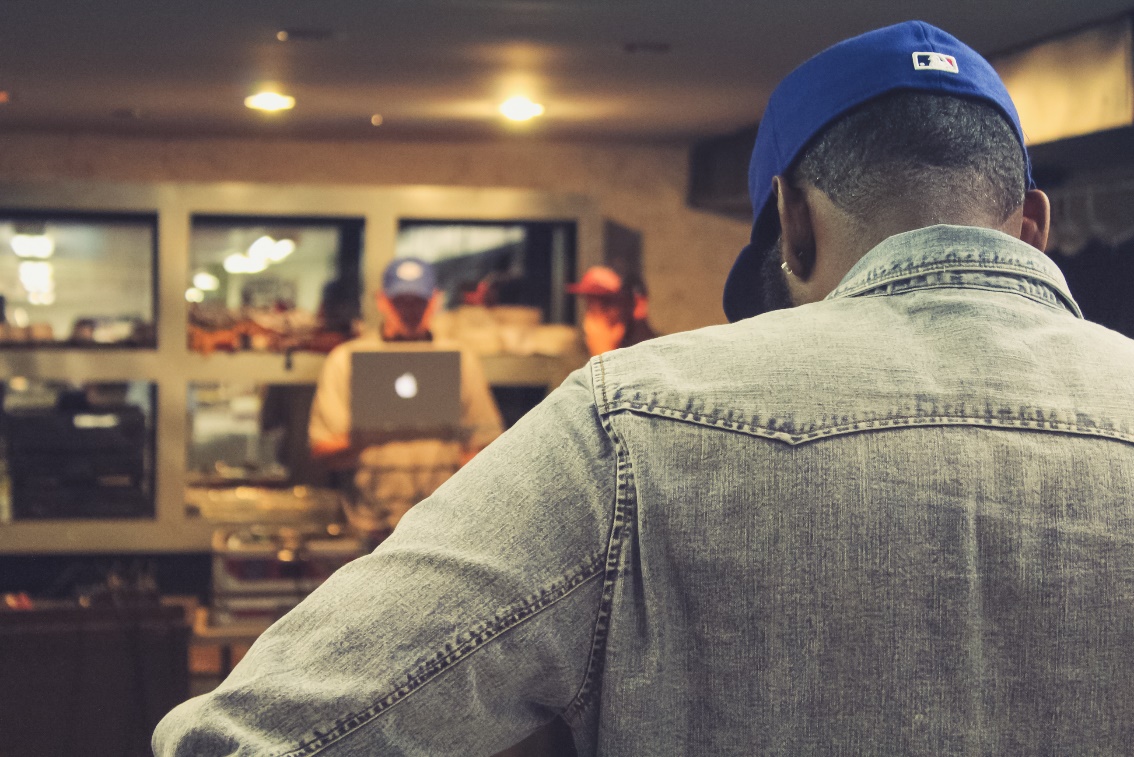 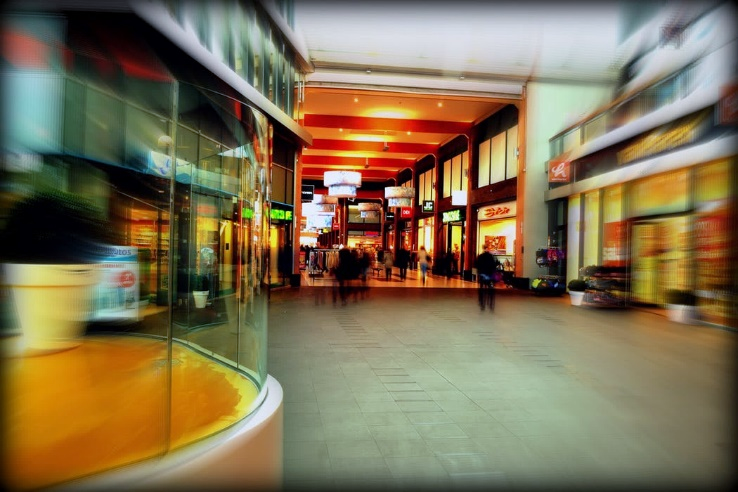 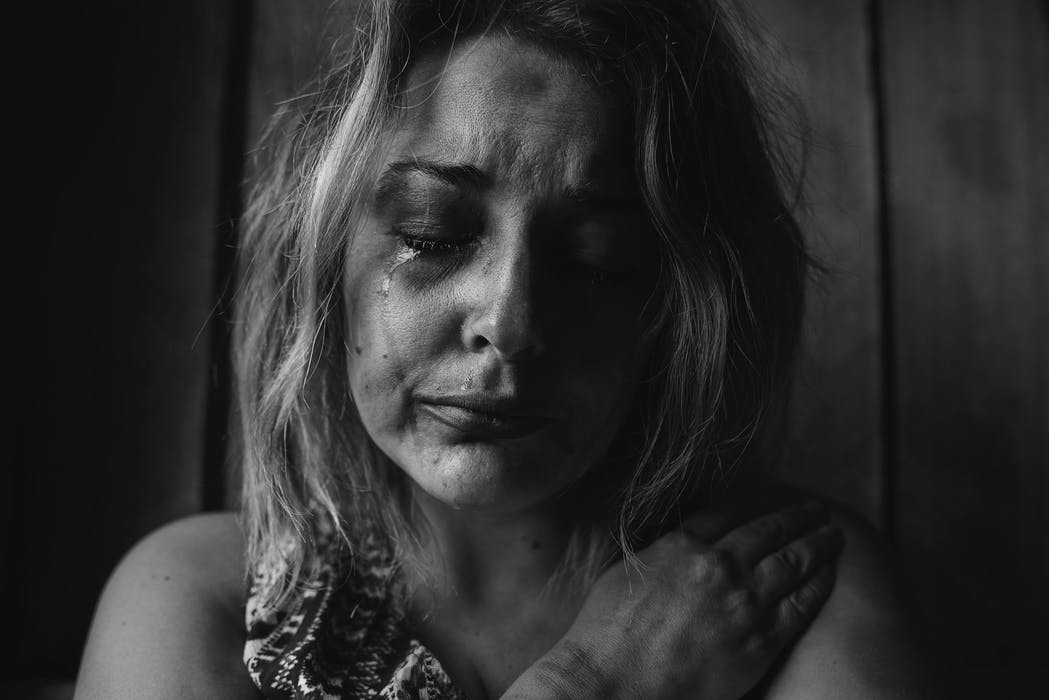 What do 
traffickers 
look like?
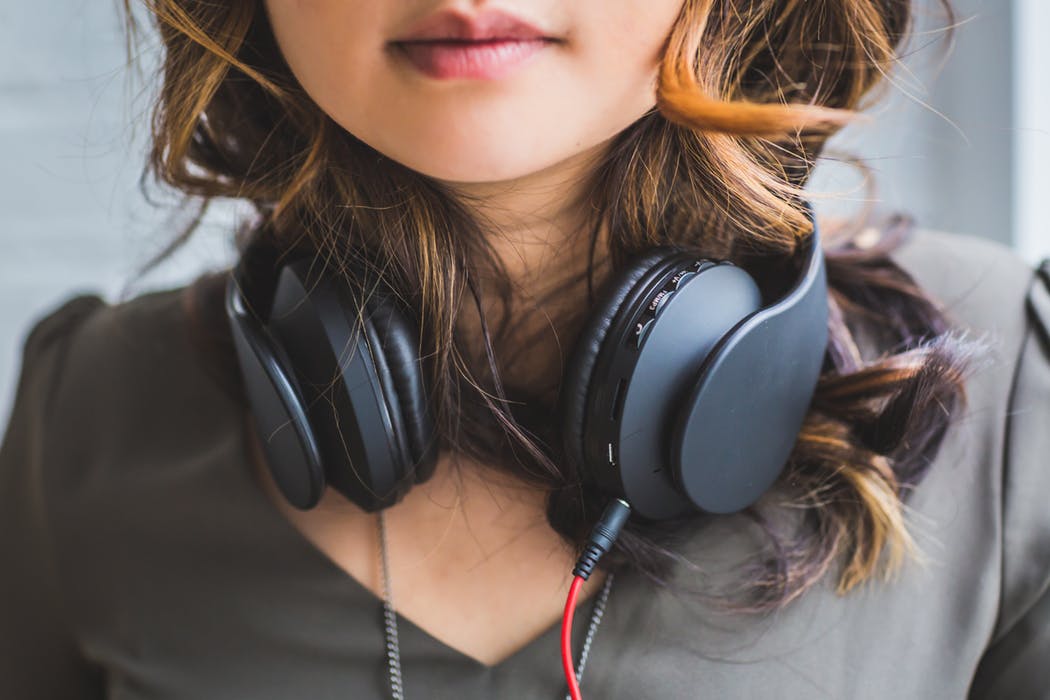 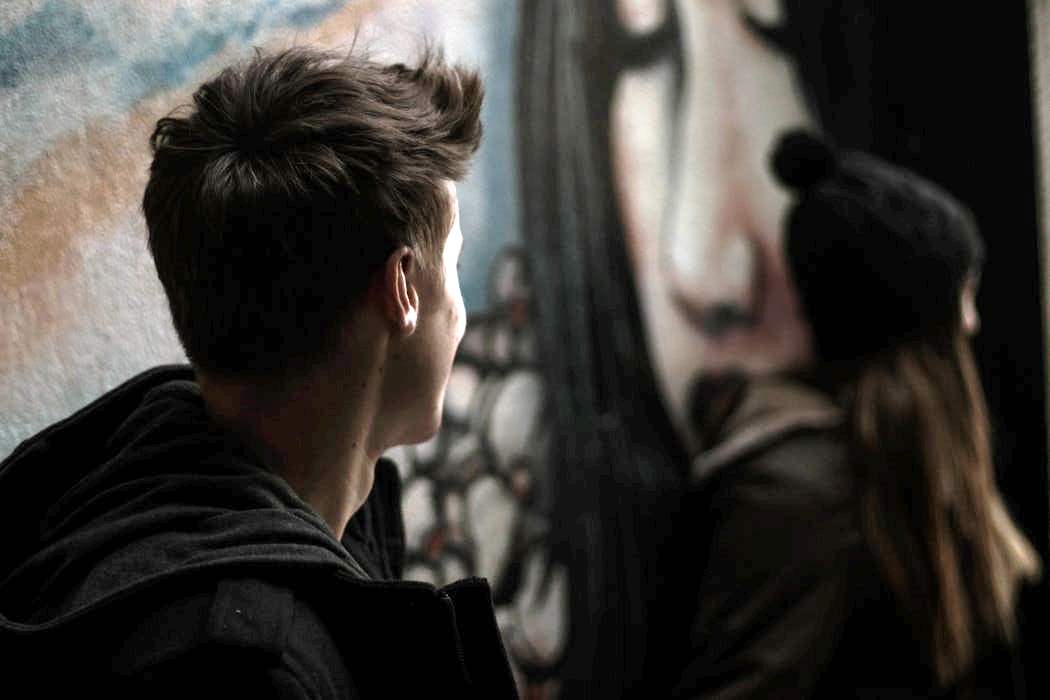 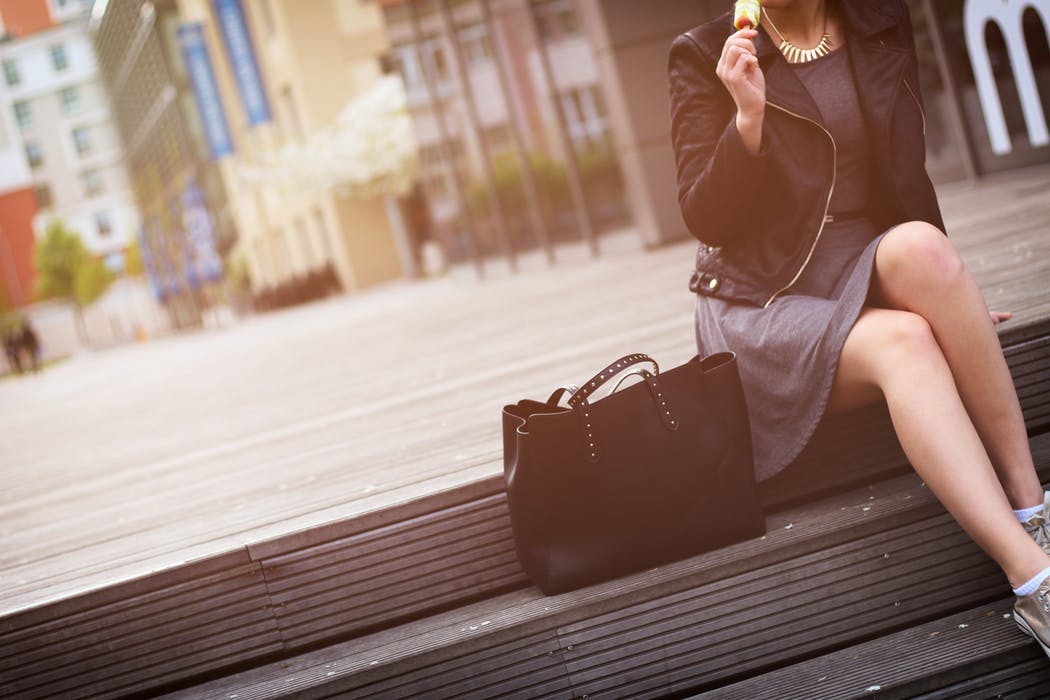 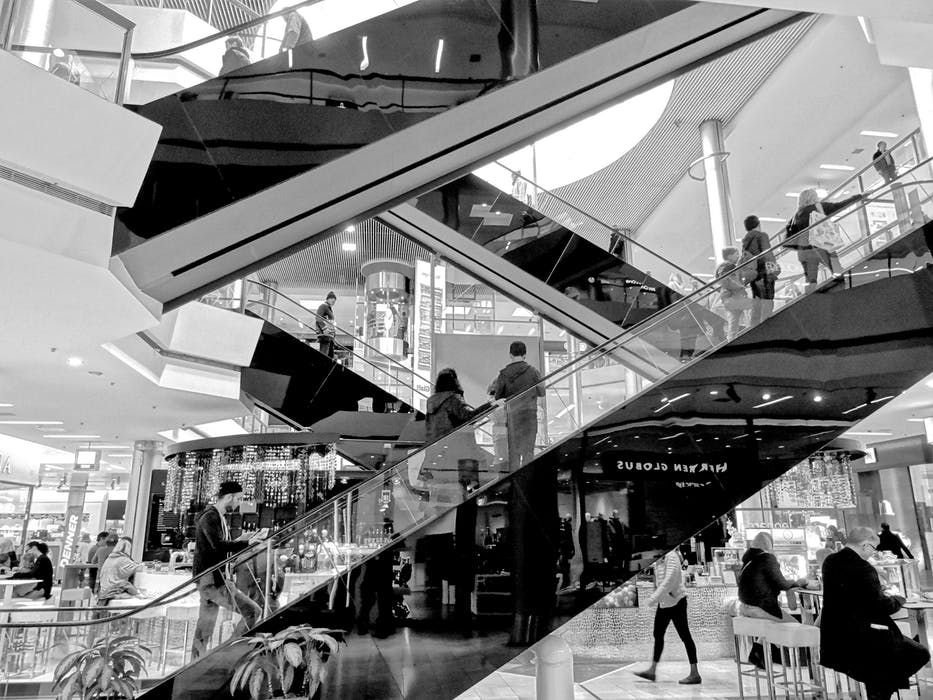 What is Sex Trafficking of a Minor?
Coercion
PHYSICAL OR NON-PHYSICAL HARM
Helping to sell
 Trying to buy
 Trading anything for value 
 in exchange for a sex act or pornography with a person
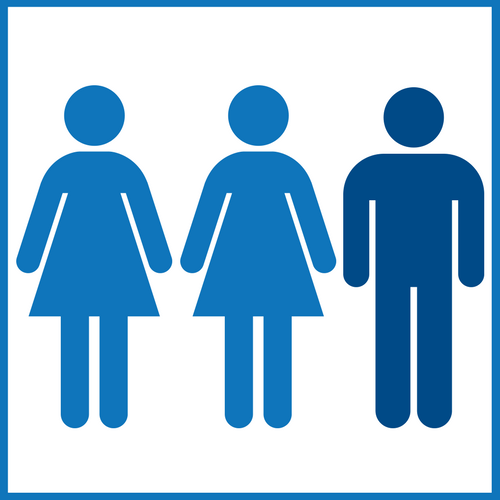 Missing Youth
25,000 youth missing from care were reported to NCMEC in 2017
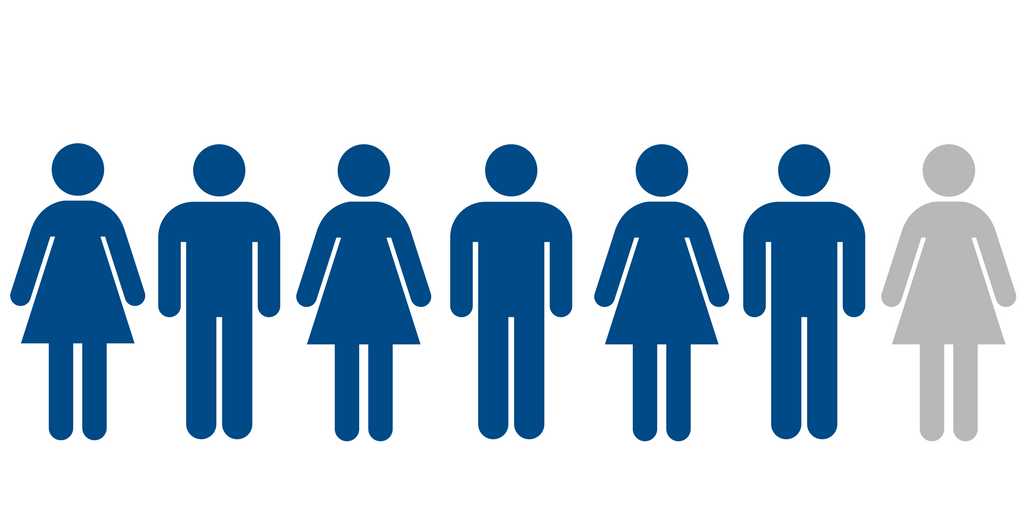 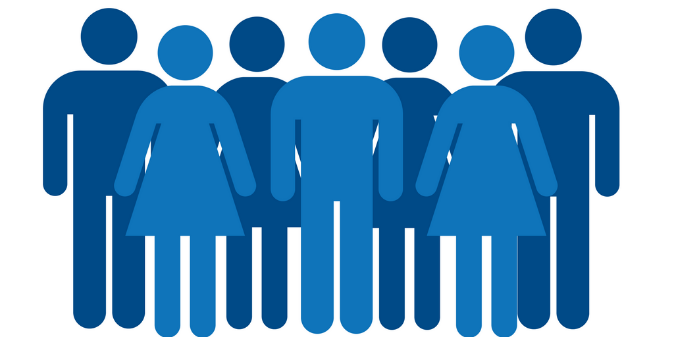 1 in 7 of these children are likely victims of sex trafficking.
88% were in the care of social services when they went missing
National Center for Missing and Exploited Children, “Child Sex Trafficking Infographic,” 2017
Nebraska’s Missing Foster Youth
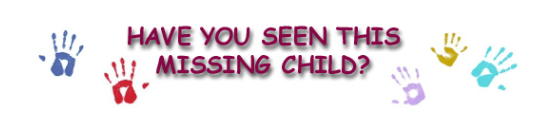 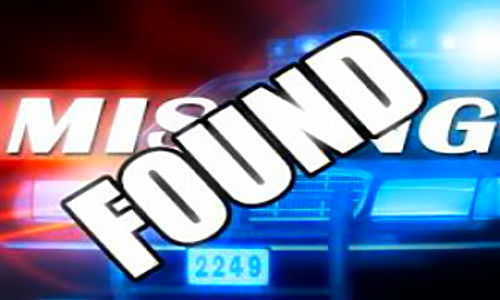 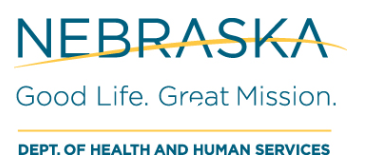 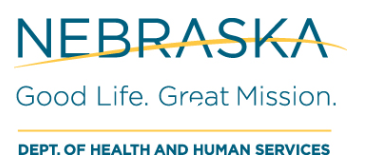 [Speaker Notes: Nebraska’s foster youth data]
DCFS Missing Youth
Point in Time 1	/28/2019
27 DCFS youth missing from care
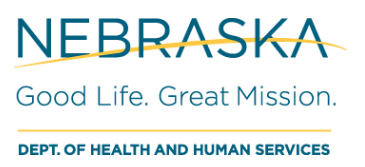 DCFS Missing Youth
Point in Time 1/28/2019
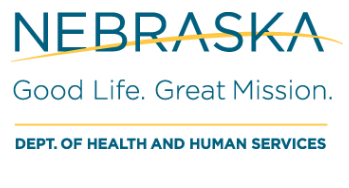 DCFS Missing Youth
Point in Time 1/28/2019
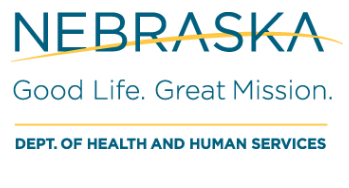 [Speaker Notes: Highest placement # is 34 ]
DCFS Missing Youth
Point in Time 1/28/2019
Relative Foster Home
No Placement
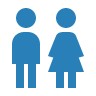 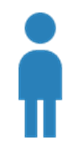 In Nebraska, youth went missing from…
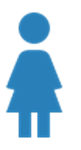 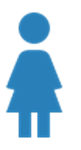 Parent/Caretaker
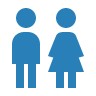 Detention Facility
Group Home
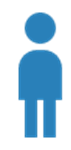 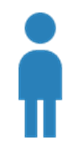 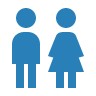 Independent Living
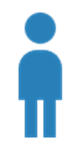 Agency-Supported Foster Home
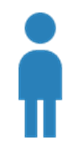 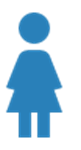 YRTC
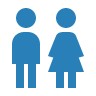 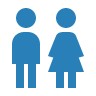 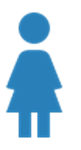 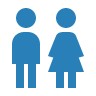 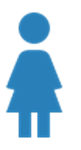 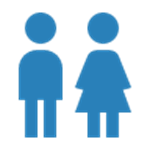 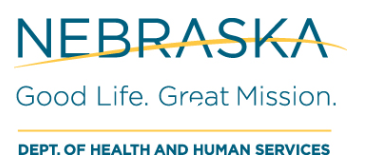 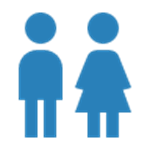 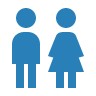 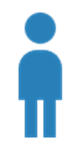 [Speaker Notes: Agency Supported Foster Home  13

Group Home 4

Kinship is a person who has a past connection to the youth.  i.e.  A pastor, a teacher, a babysitter, etc.

PRTF- Psychiatric Residential Treatment Facility 
YRTC-  Youth Residential Treatment Center-Geneva and Kearney

No placement- youth came into the system as living/home location unknown or unable to be located at last known residence]
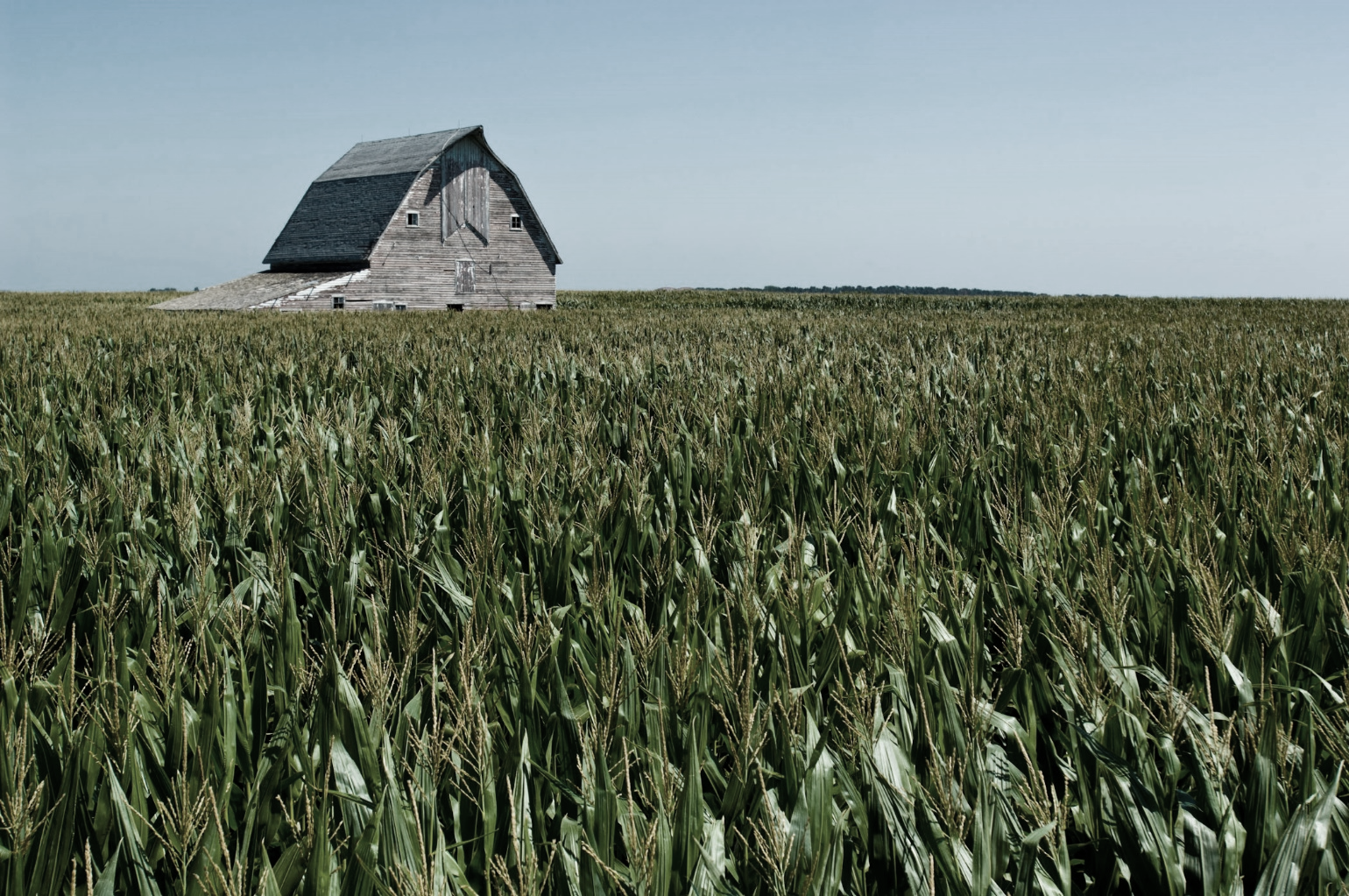 Sex Traffickingin Nebraska
[Speaker Notes: Here in the US, in Nebraska, in [local city].]
Trafficking Risk
This Nebraska map illustrates the location of  reports of human trafficking since 2016.*
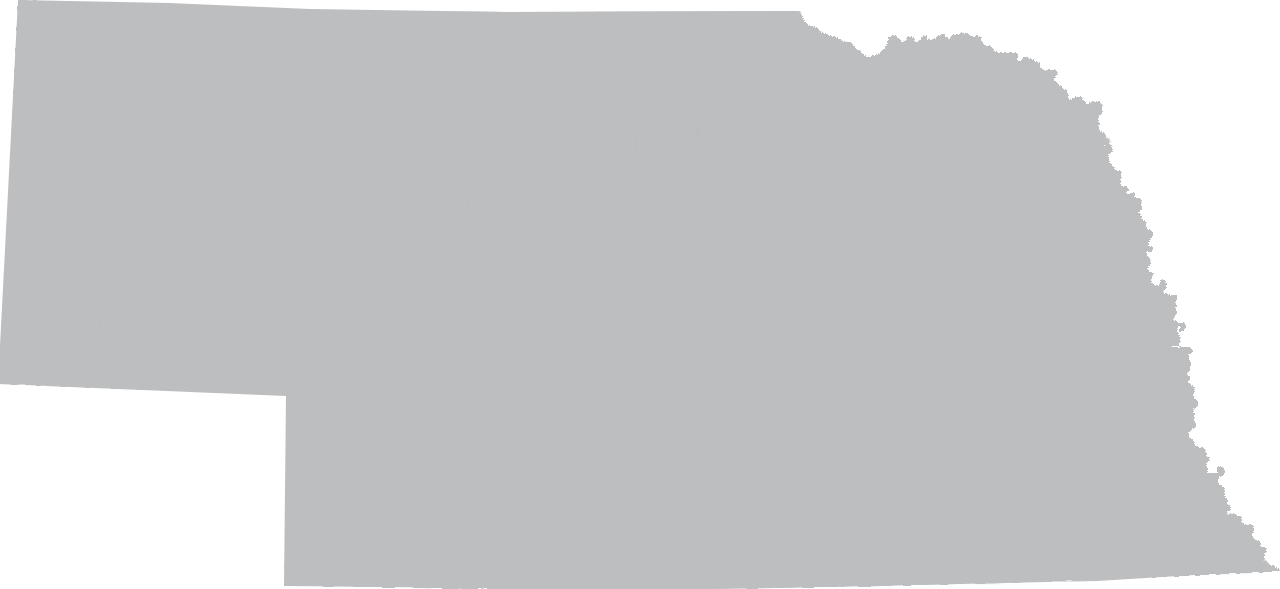 Chadron
Whitney
Ainsworth
Atkinson
South Sioux City
O’Neill
Royal
Wayne
Norfolk
Bartlett
Scottsbluff
Schuyler
Fremont
Omaha
Area
Columbus
Kimball
Sidney
Ogallala
Stromsburg
Gothenburg
Seward
Grand Island
Lincoln
Lexington
Crete
Kearney
Hastings
Beatrice
McCook
*All reports are reviewed and investigated but not all are prosecuted.
A Young Market
11% advertised under the age of 21
20% advertised as very young based on keywords
“just turned 18”
“fresh meat”
“virgin”
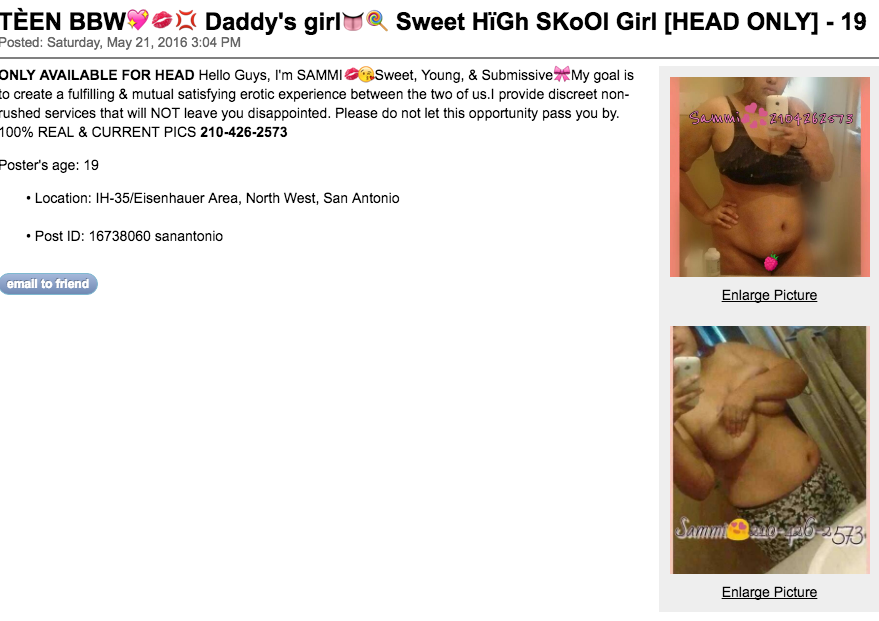 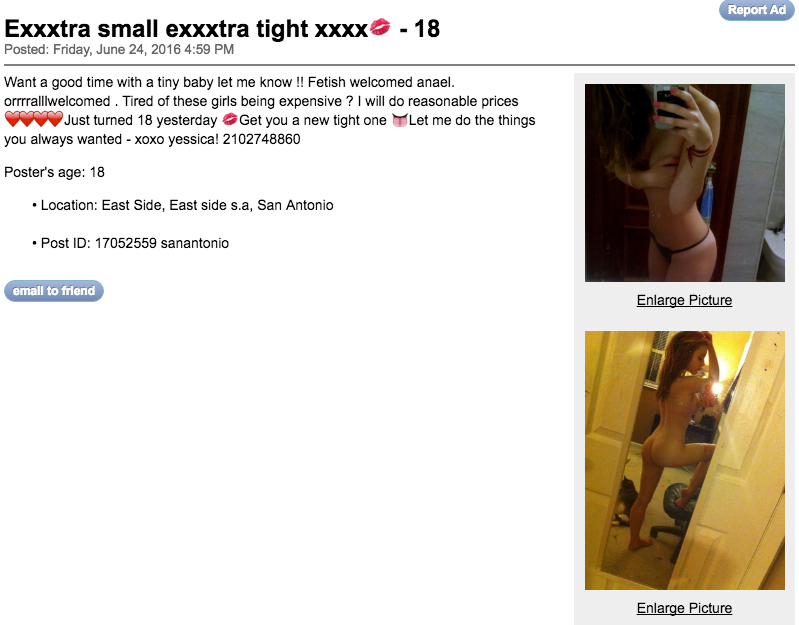 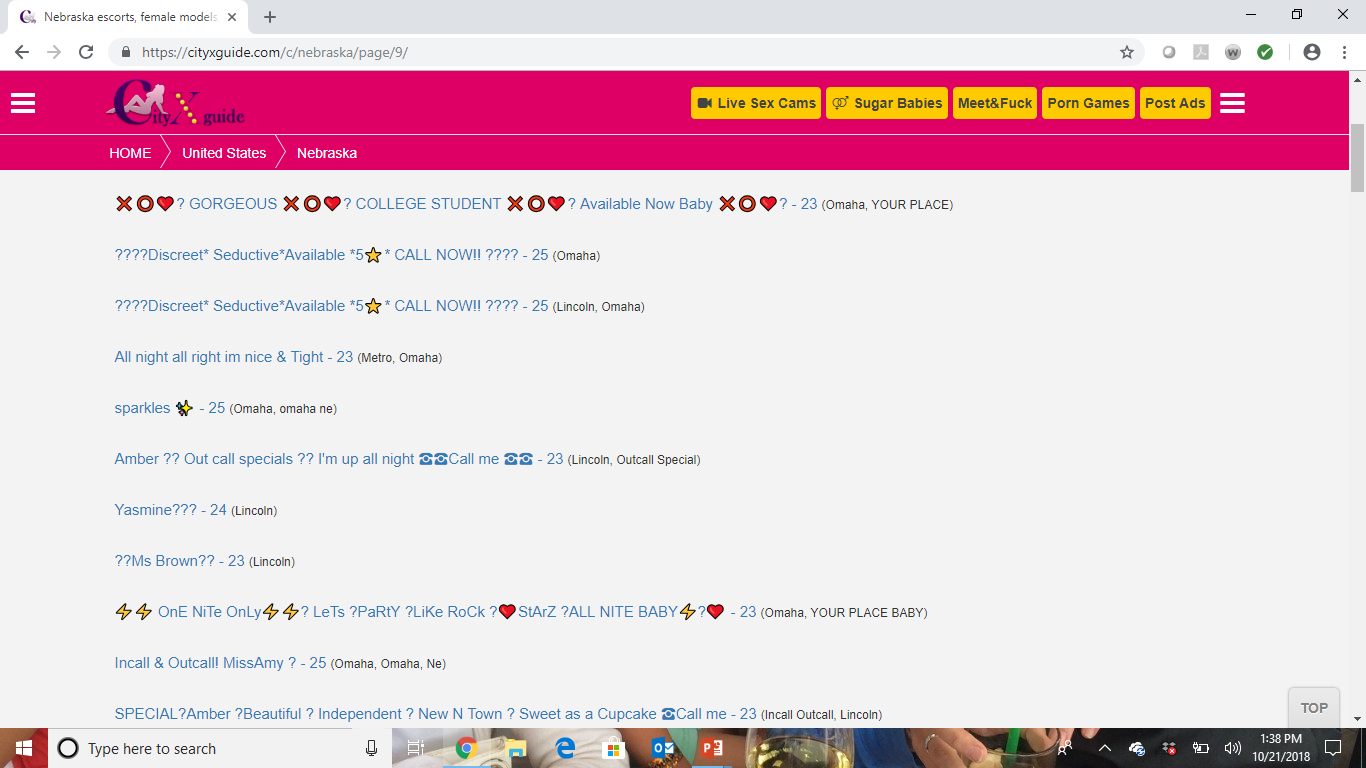 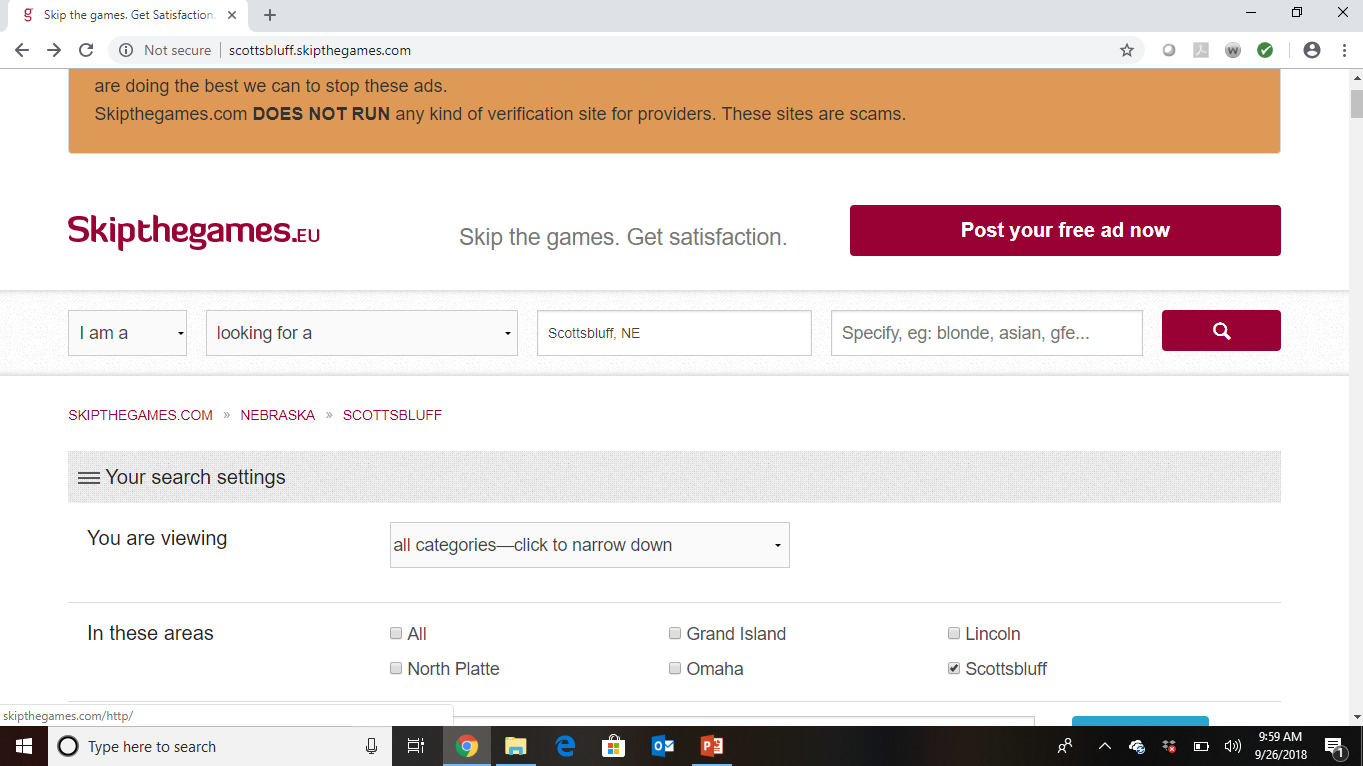 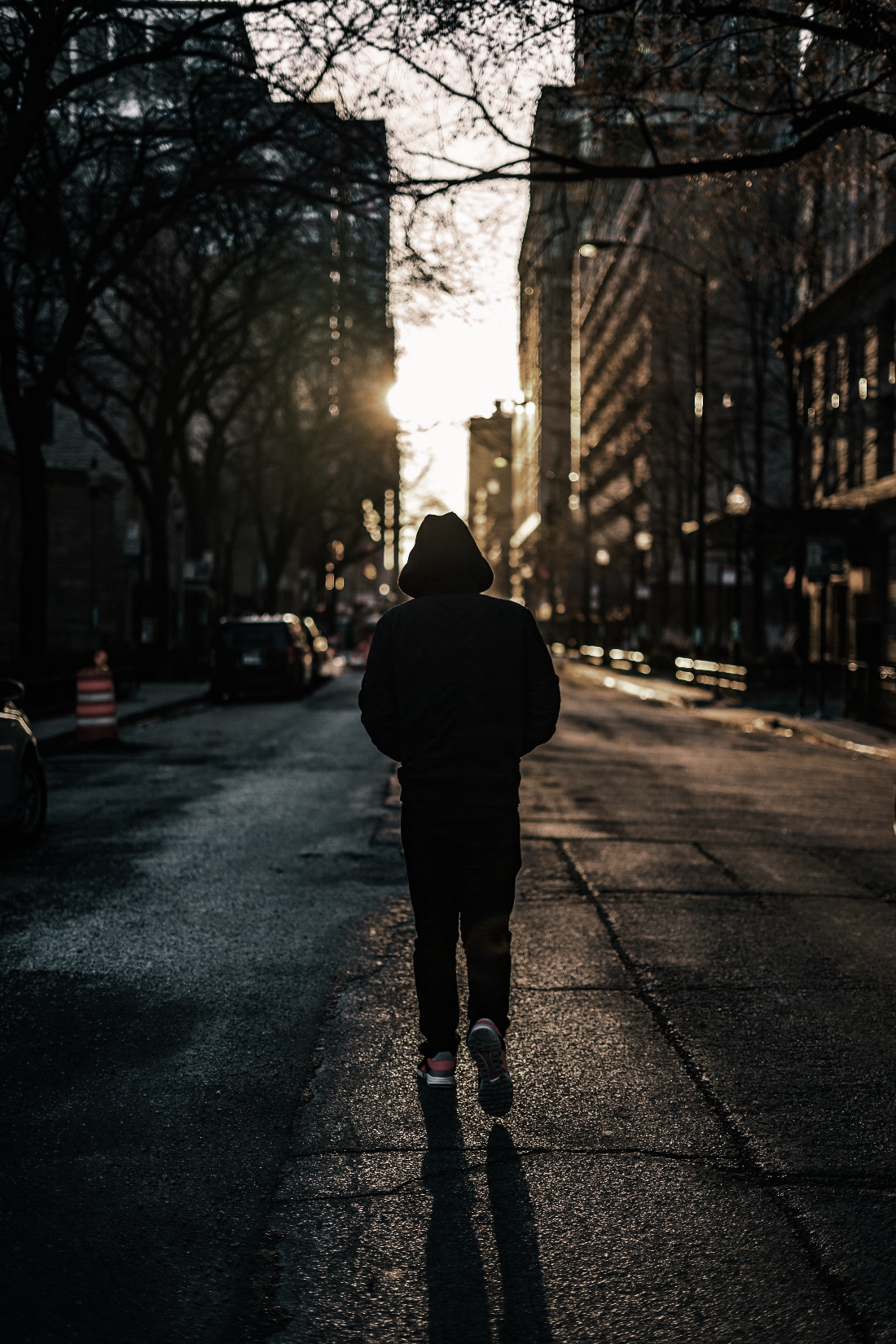 How Traffickers Operate
[Speaker Notes: Here in the US, in Nebraska, in [local city].]
How Do Traffickers Operate?
Use of technology
Exploit vulnerabilities & marginalized status
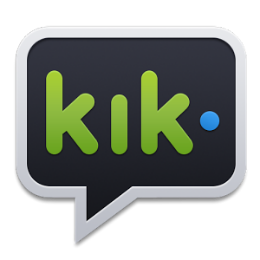 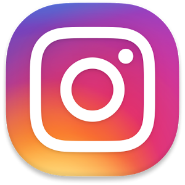 Prior trauma
Immigration status
LGBTQ+
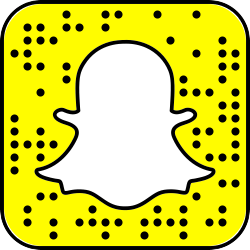 Poverty & homelessness
Age
Mental health
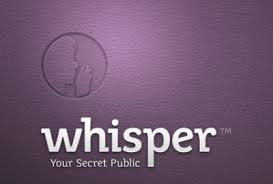 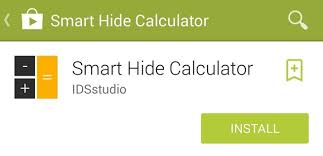 Substance abuse
Child welfare
Neglect
Control over these populations through social media often starts with FRAUD and can transition to COERCION and FORCE
How Do Traffickers Operate?
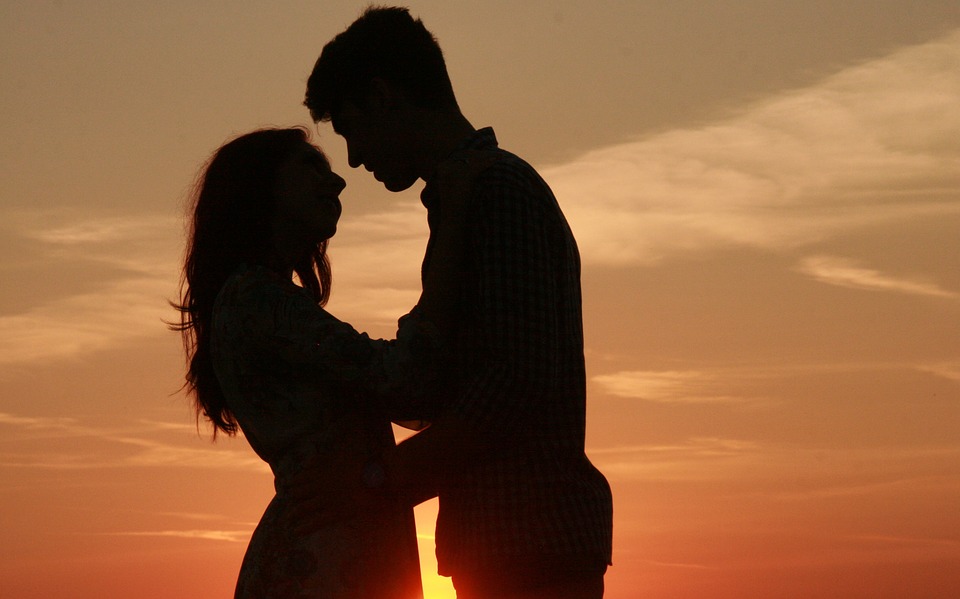 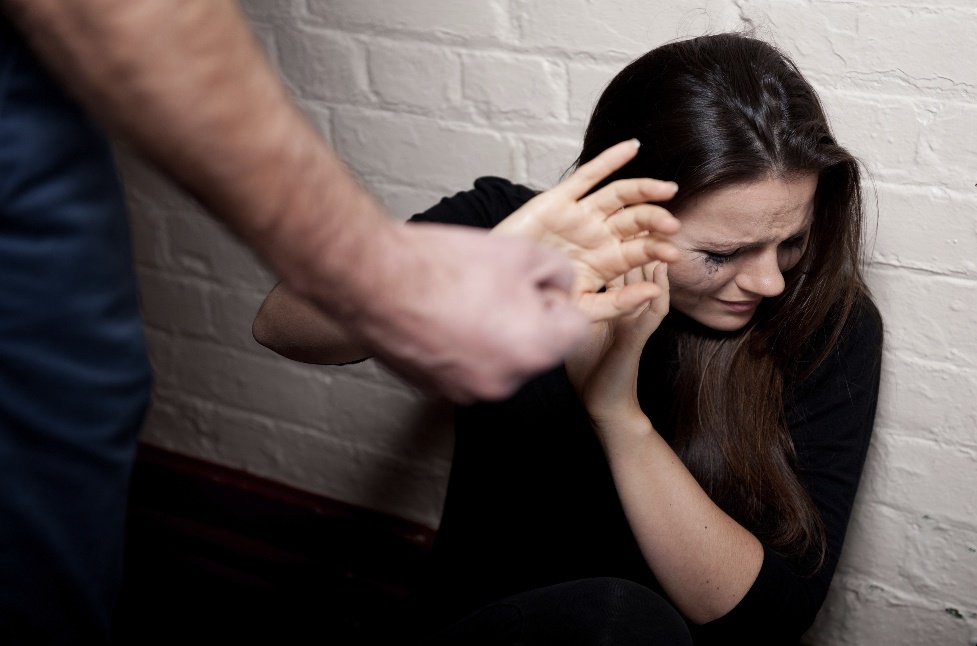 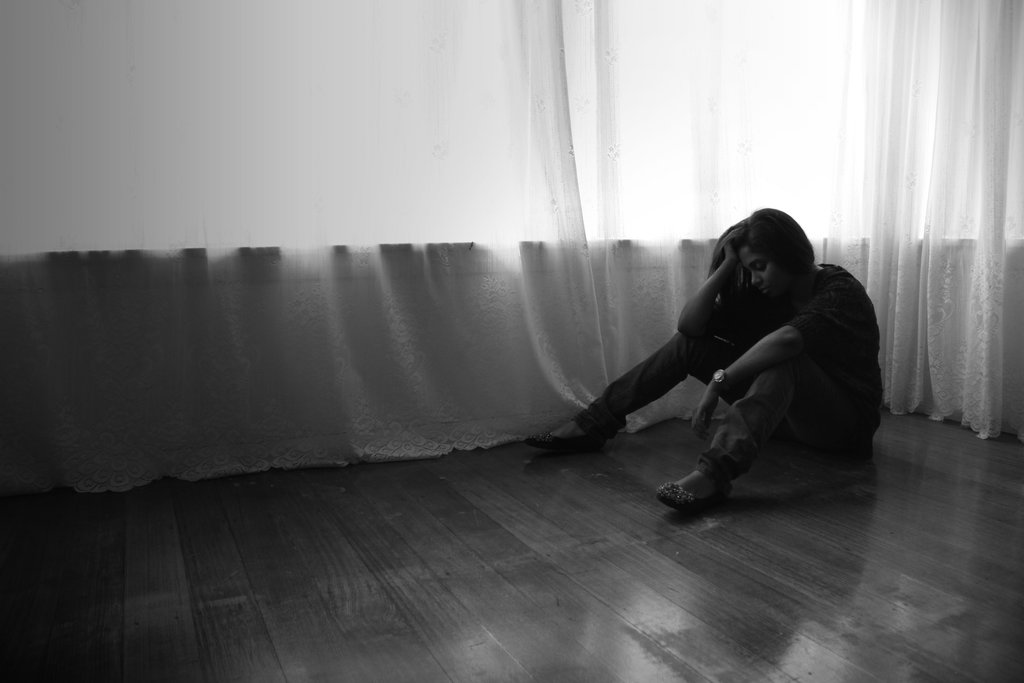 POWER 
and 
CONTROL
Isolate victims from friends & family
Appeal to love
Physical, emotional, verbal, sexual abuse
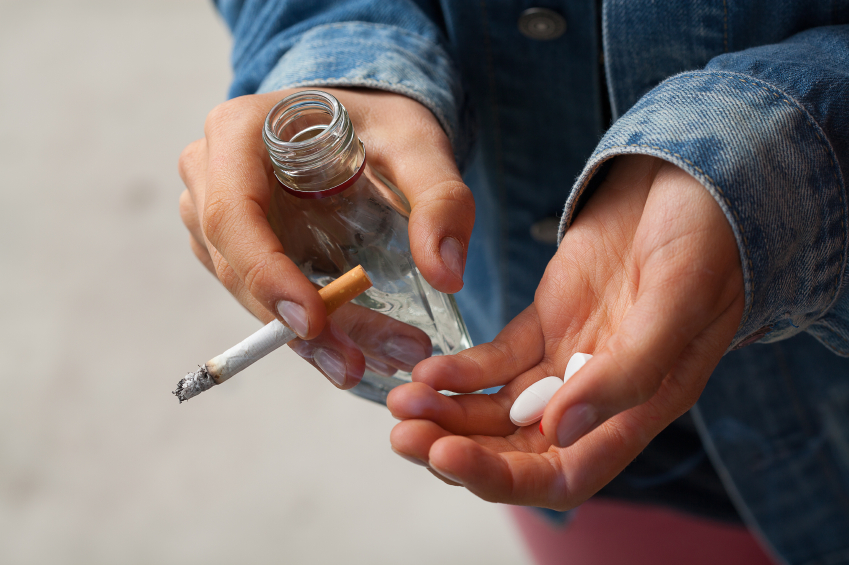 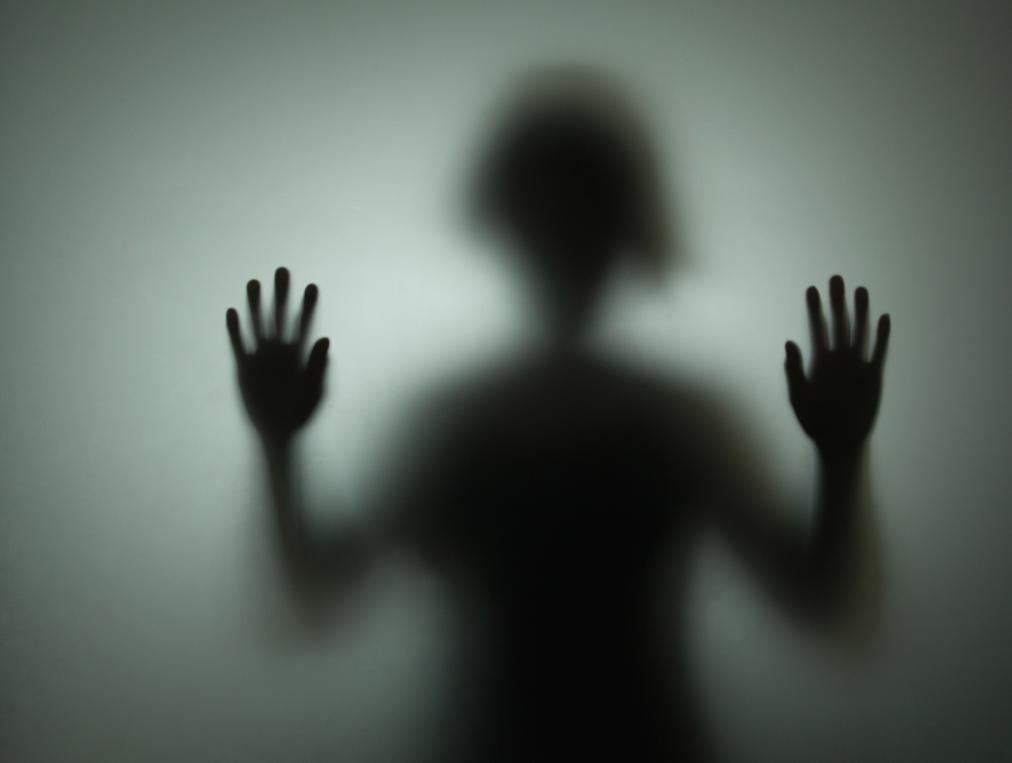 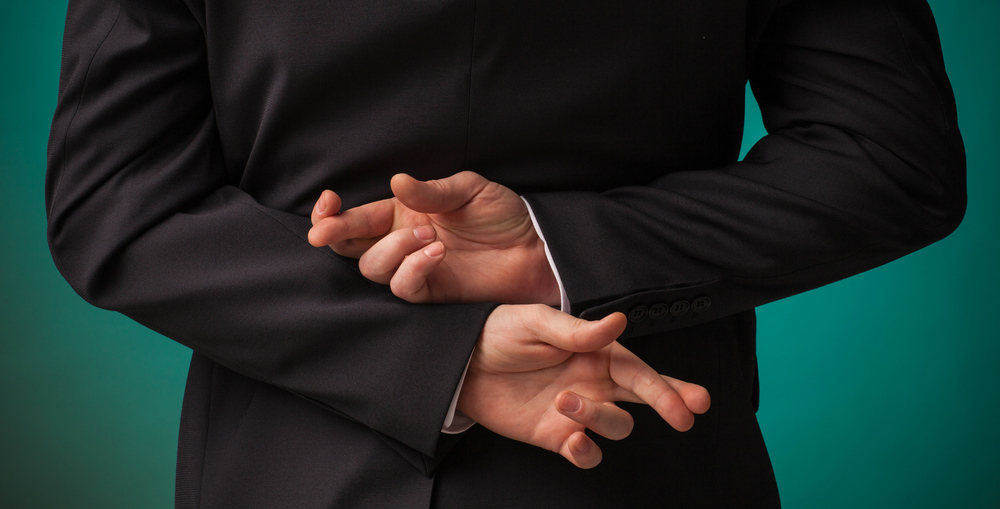 Forced substance use
Trick victims
Appeal to fear
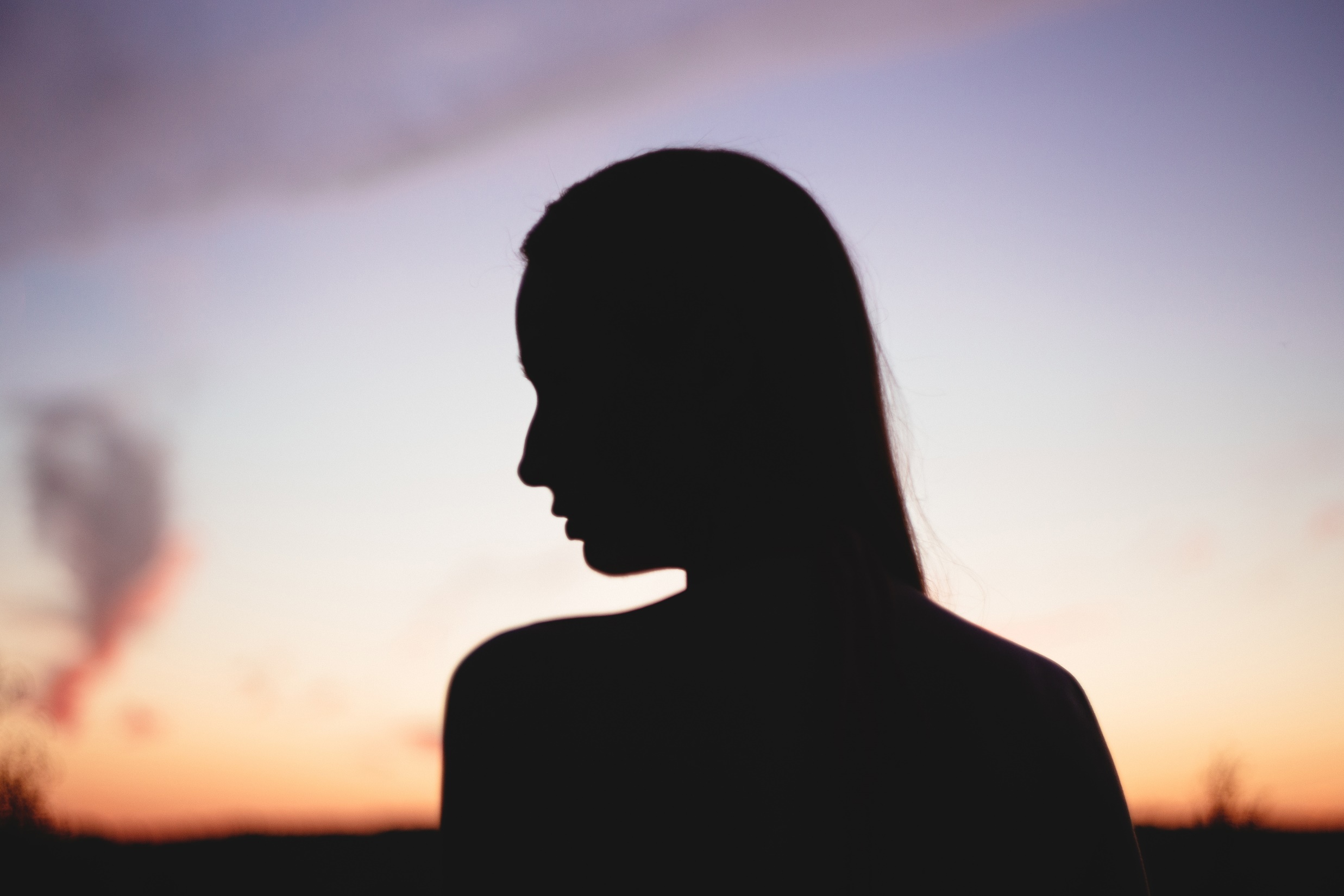 Warning Signs
Unusual tattoos
Several cell phones
No ID/Controlled by others
Large amounts of cash
Possession of hotel keys
Close relationship which raises suspicion 
Unkempt and malnourished
Disorientation
Evidence of inflicted injury
[Speaker Notes: Nebraska Law: in addition to commercial sex act  
sexually explicit performance or
the production of pornography.  
(The last two do not require sexual contact or perhaps commerce.)]
Traditional Sexual Abuse Cases Verses Trafficking
Lack of disclosure
Doesn’t see themselves as victim
Will actively deny they are a victim
Behaviors perceived as “naughty or promiscuous” verses victimization.
Consent issues
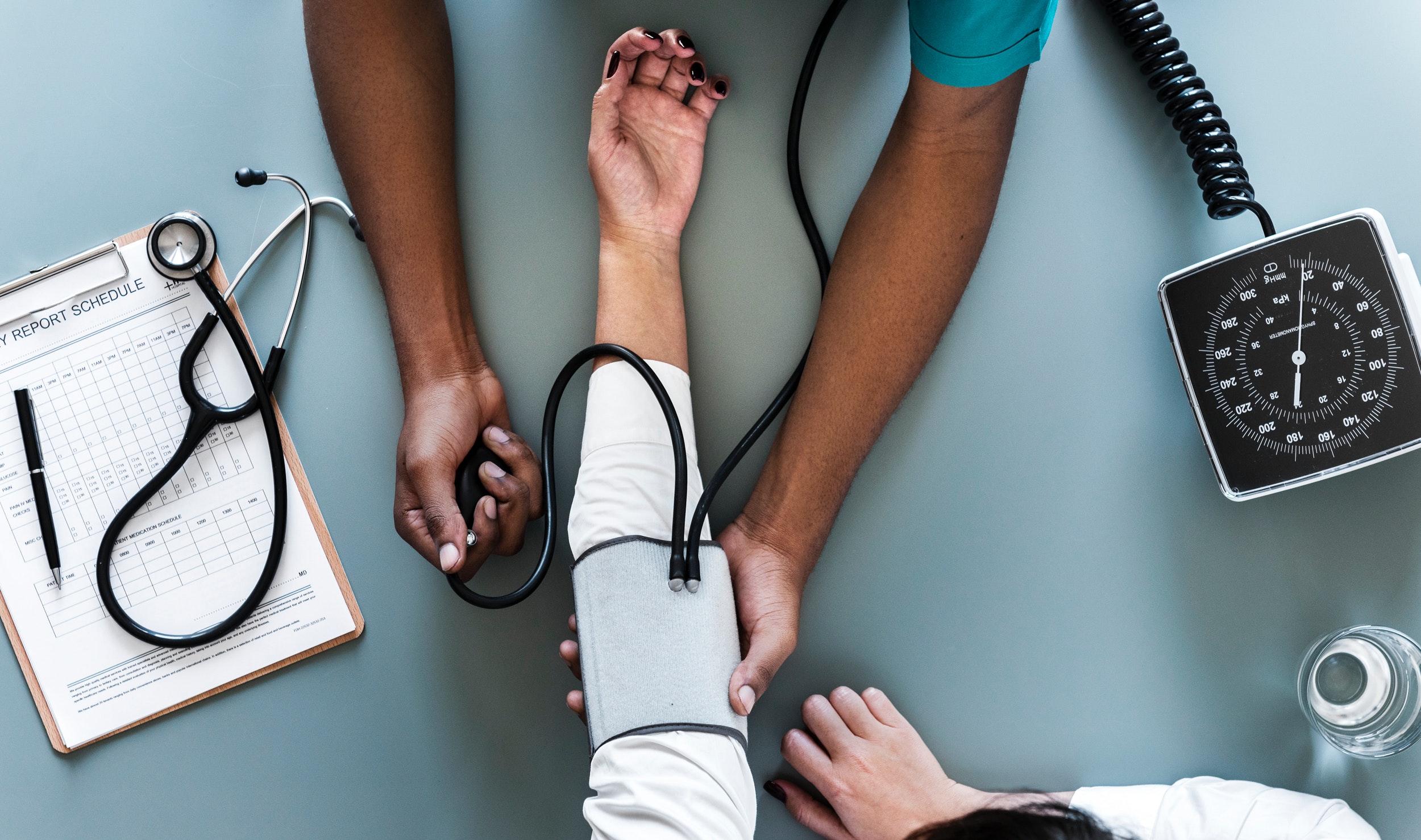 Healthcare & Trafficking
Beazley Institute for Health Law and Policy: 
Annals of Health Law
Any type of clinic 57.1%
Hospital/ER 63.3%
Planned Parenthood 29.6%
Regular doctor 22.5%
Urgent care clinic 21.4%
Women’s Health Clinic 19.4%
Neighborhood clinic 19.4%
On-site doctor  5.1%
Other 13.3%
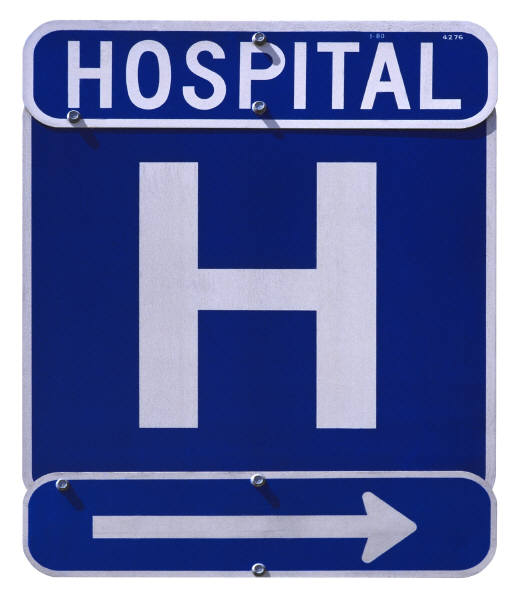 88%
The Health Consequences of Sex Trafficking and Their Implications for Identifying Victims in Healthcare Facilities, 2014
Trafficking Examples in Healthcare
Patients present for a variety of complaints.
Examples include but are not limited to …
Children missing from care present for medical care well check.
Sexual Assault report- statutory etc.
Injuries sustained through assault.
STD treatment
Pregnancy care/ treatment/ abortion services
Psychiatric or mental health needs 
 Others???
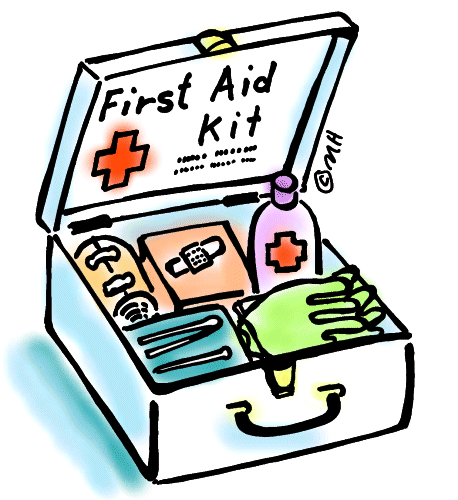 Screening of Suspected Victims…
Engage the victim alone
Ensuring appropriate screening tool
Significant others, friends, relatives could be perpetrators or other members of the stable
Discuss confidentiality and its limits
Assess for acute medical needs first
Safety plan before the conversation ends, if able
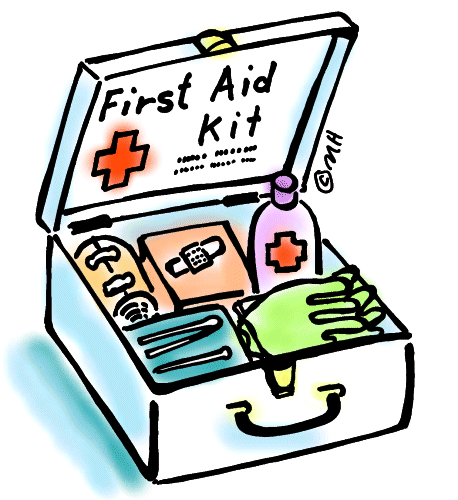 HEADSS mnemonic (At-risk youth screen)
Home: Who do you live with? Get along? Can you come & go? Run away
Education/Employment: Grades? Skip school? How make $/ survive?
Activities: Typical day? Do you have a significant other? How did you meet?
Drugs/alcohol: Use to escape? Do something didn’t want to when high/drunk/passed out?
Suicide/Safety: Thought of suicide? Fight w/ significant other?
Sex/Exploitation: How many in sex partners in life? When last time had sex? Ever pregnant/STI? Protection?
Care of Known Victims…
Discuss resources
Engage your community partners 
Don’t be an investigator
Do know resources ahead of time
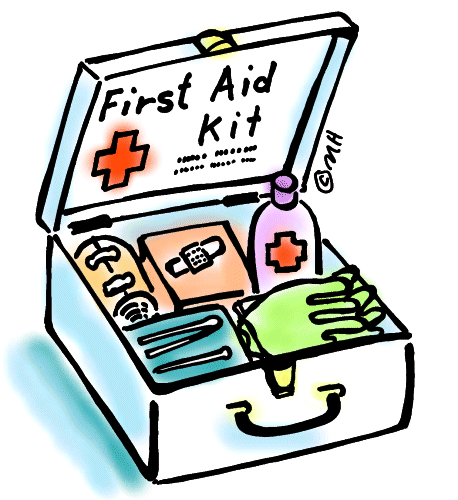 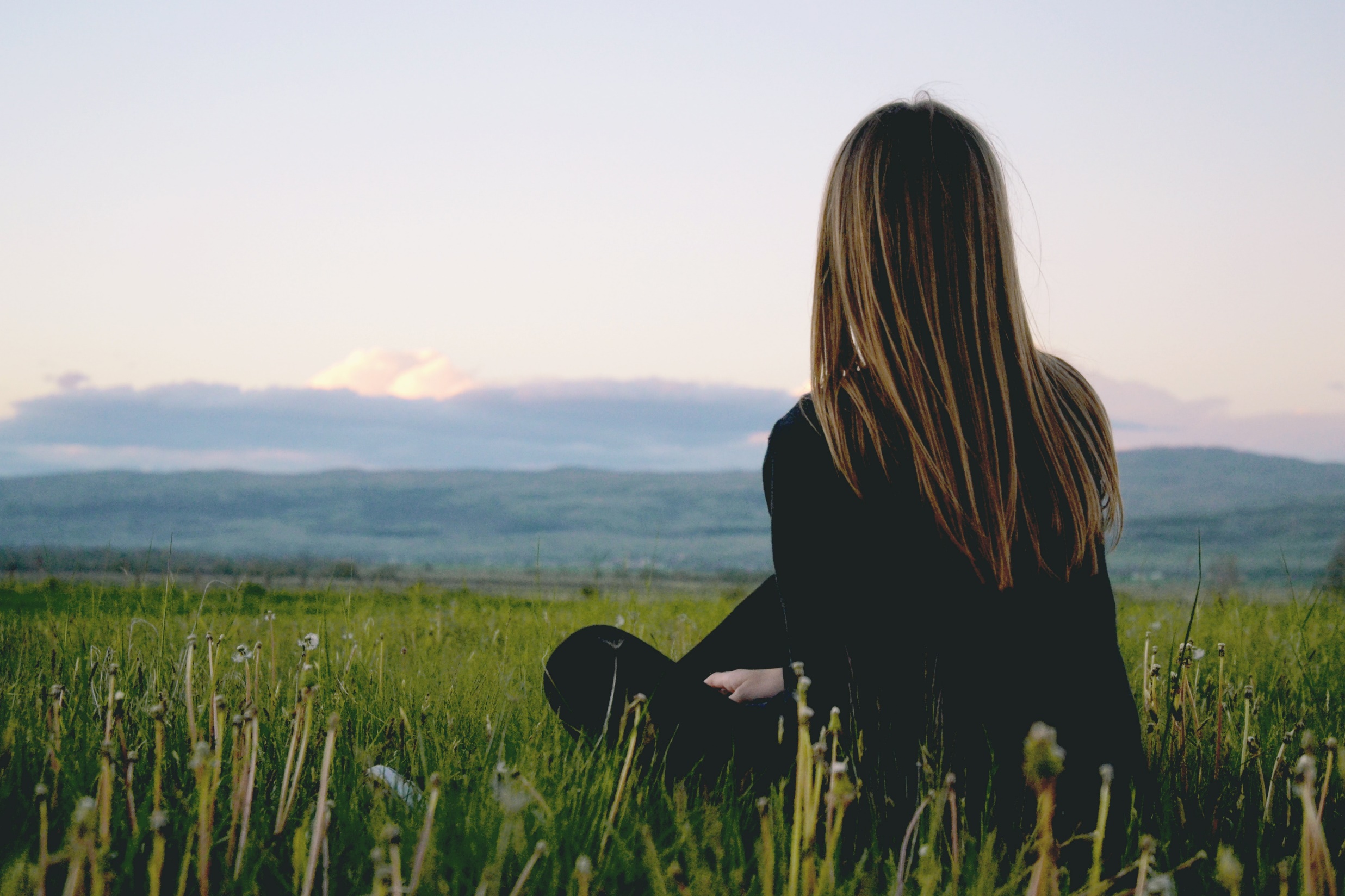 Health Consequences of Sex Trafficking Survivors
Beazley Institute Health Annals
Survivors Reported
Any Physical Health Problem 99.1% (N=106)
Neurological 91.7% (N=106)
General Health 86.0% (N=105)
Injuries 69.2% (N=102)
Cardiovascular/Respiratory 68.5% (N=106)
Gastrointestinal 62.0% (N=106)
Dental 54.3% (N=105)
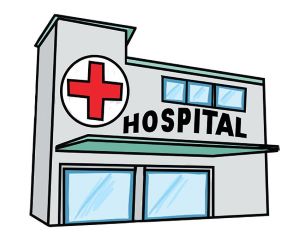 Wetzel, C. A., & Lederer, L. J. (2014). The Health Consequences of Sex Trafficking and Their Implications for Identifying Victims in Healthcare Facilities. Health Annals Law, 23(61). Retrieved from https://www.icmec.org/wp-content/uploads/2015/10/Health-Consequences-of-Sex-Trafficking-and-Implications-for-Identifying-Victims-Lederer.pdf.
Trafficking Overlaps with Sexual Assault and DV
Strangulation is #1 predictor of IPV homicide.
50% of victims examined within hours have NO SIGNS of injury
50% of rapes include head injuries
60% of injuries occur to the head, face and neck
35% have orbital fractures
50% of victims physically abused are sexually abused
50% of sexual assaults involve strangulation
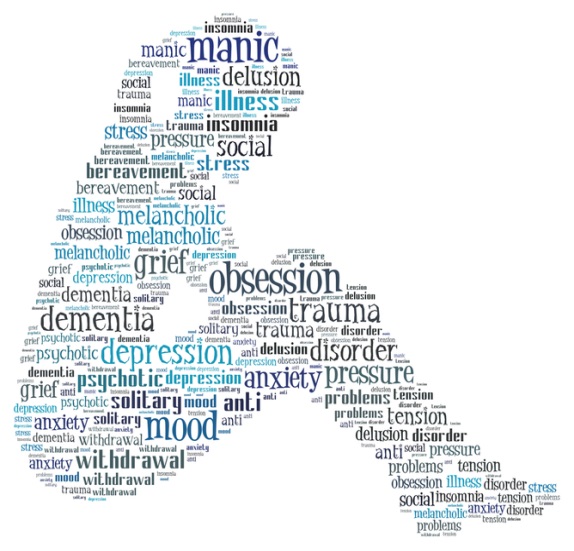 Important Aspects to Consider for Institutions Performing Examinations.
SANE provider outside ED staff or other models
Designated SANE room with specialized supplies
How to accomplish continuing education and training?
On-site medications.
Continual Quality Assurance.
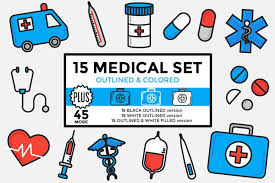 So I Have a Victim, Now What??
Community response team benefits. 
Knowing your resources and making the connections.
Who in your area can help?
How should activation of team look?
Know numbers/colleagues to call
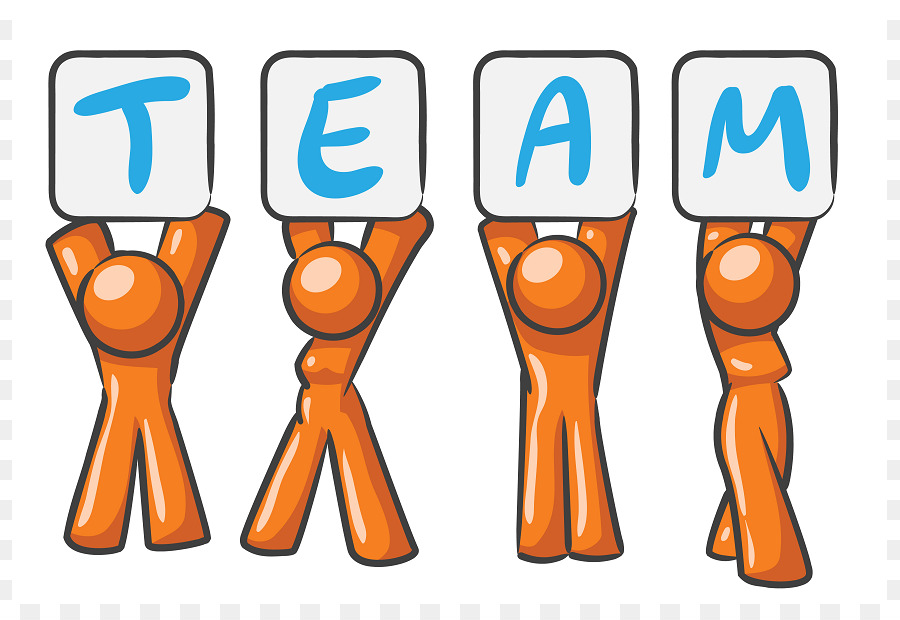 Reporting Process
Mandatory reporting
Child Protective Services 
Forensic Nurses
Child Advocacy Center
Law enforcement
Others?
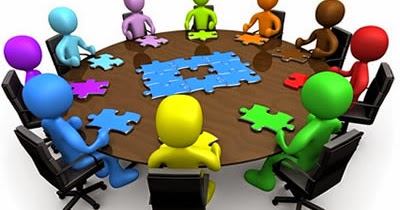 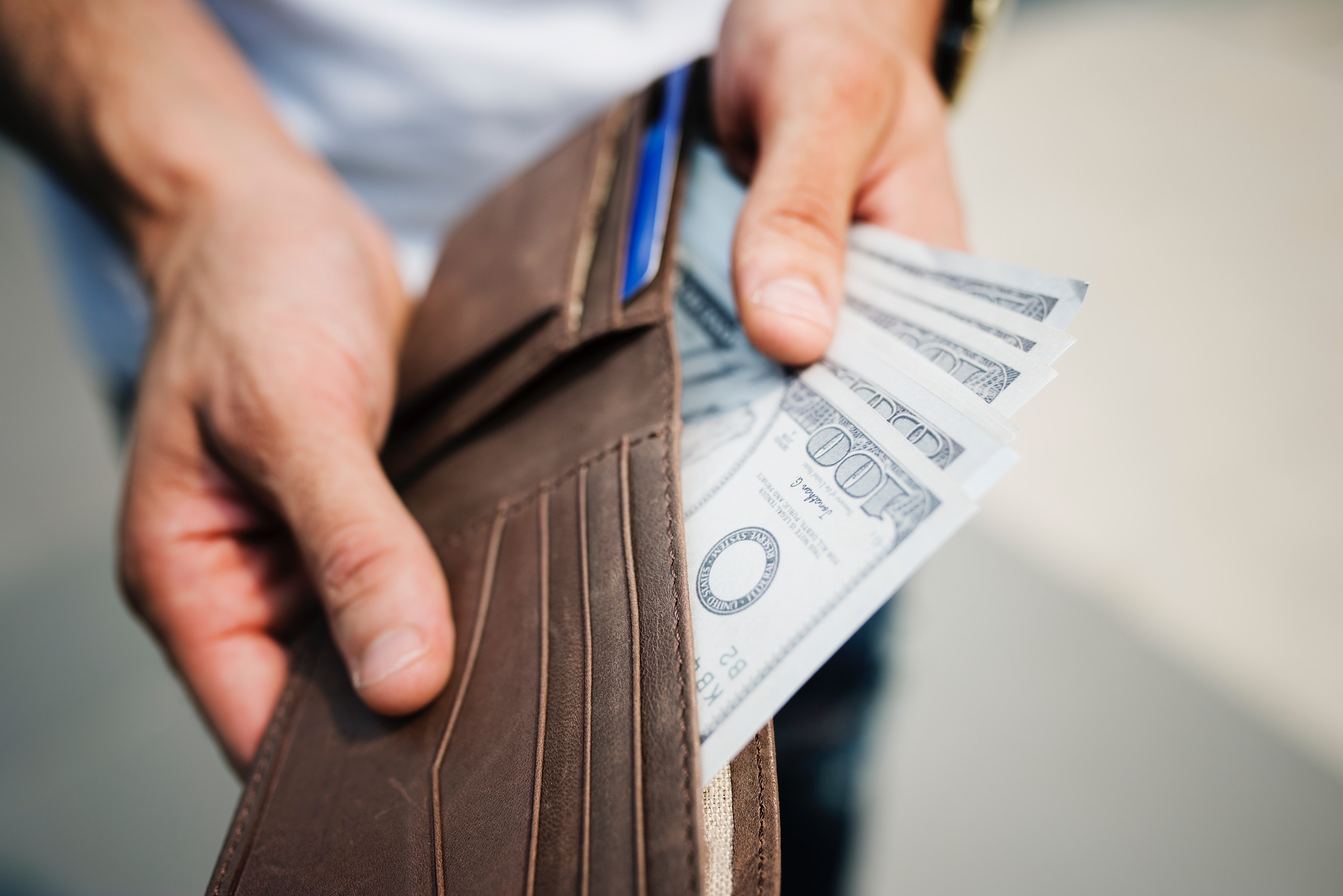 Who Promotes Commercial Sex?
[Speaker Notes: Here in the US, in Nebraska, in [local city].]
Who Promotes Commercial Sex?
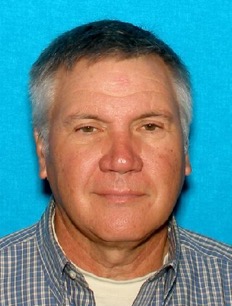 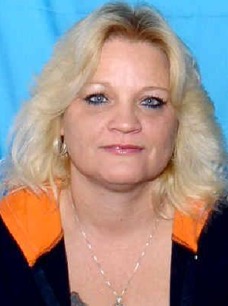 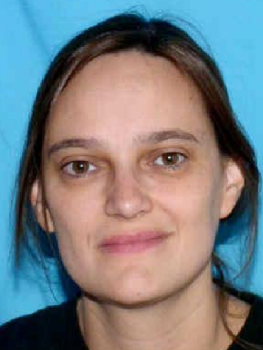 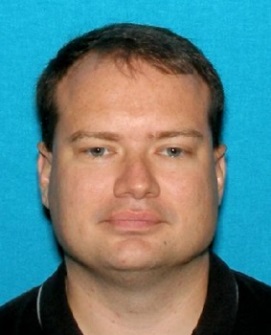 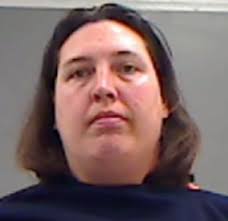 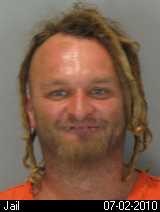 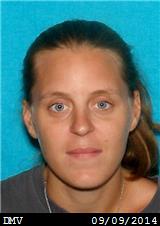 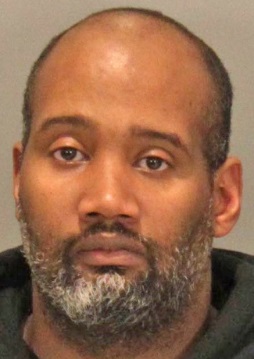 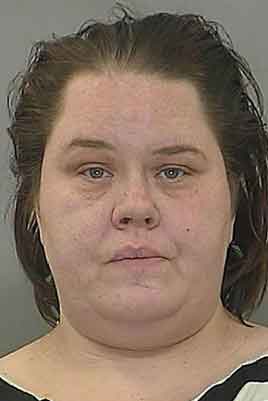 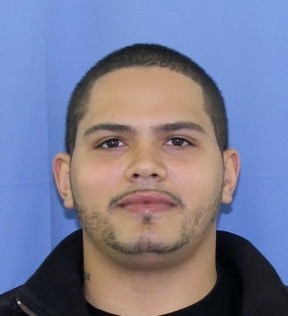 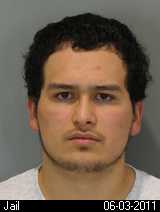 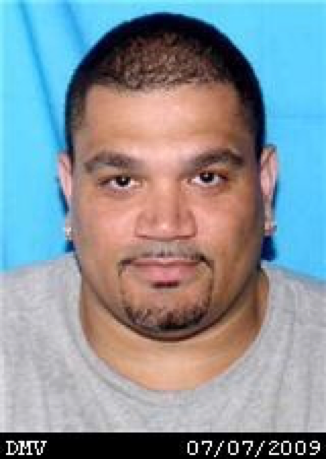 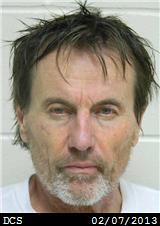 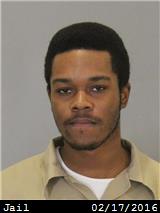 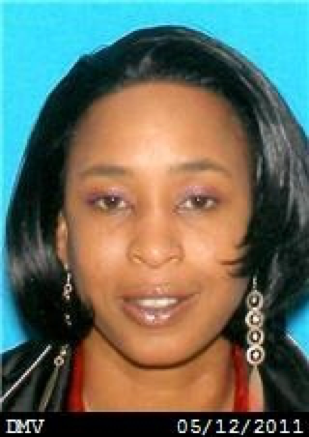 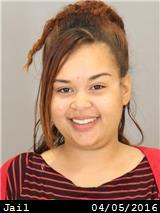 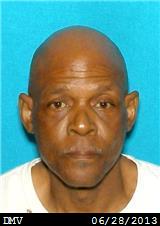 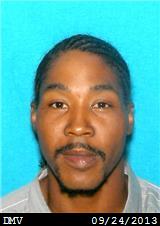 NO BUYERS
NO TRAFFICKING
Who?
No Singular Profile
May not know or care if the person they purchase is trafficked or not
International Study of men who purchased sex reported 75% desire a woman under 25 and 22% desired a female under 18
Sex Buyers regularly inflict multiple forms of violence including but not limited to:
Abductions, Beating, Strangulation
Forced Oral,  Anal, and Vaginal RAPE
Coercion to perform and or produce pornography
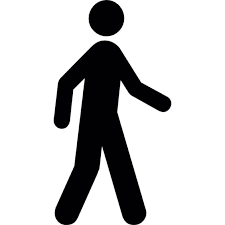 Mapping the Demand, Sex Buyers In The State of Minnesota, 2017 University of Minnesota
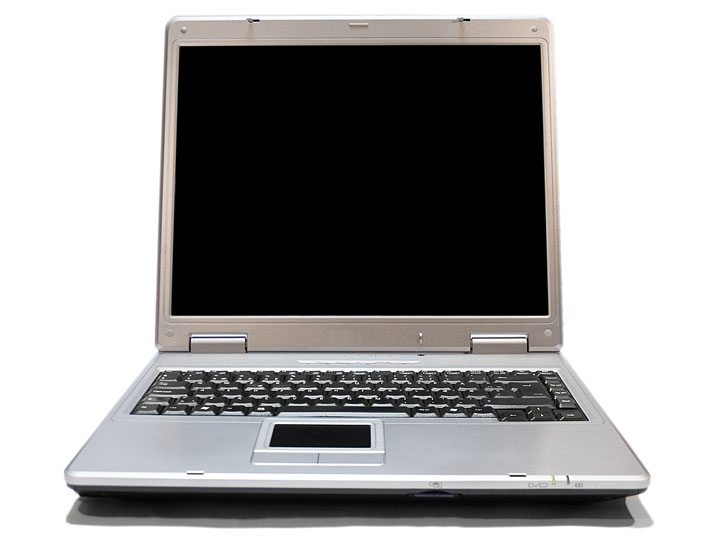 Use of Internet
Direct In Person Solicitation
Word of Mouth Networks
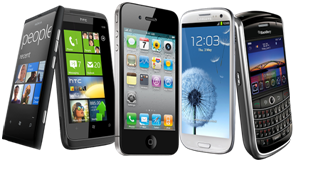 Mapping the Demand, Sex Buyers In The State of Minnesota, 2017 University of Minnesota
How
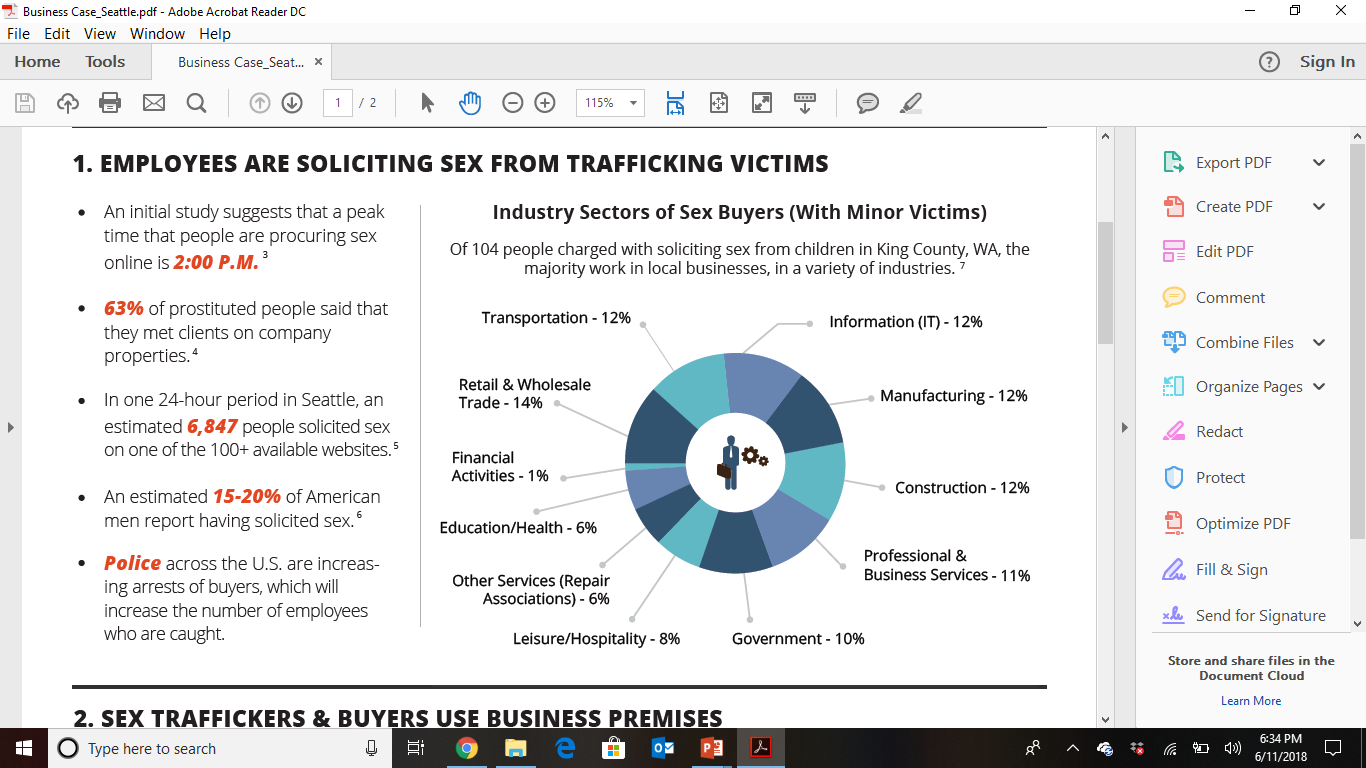 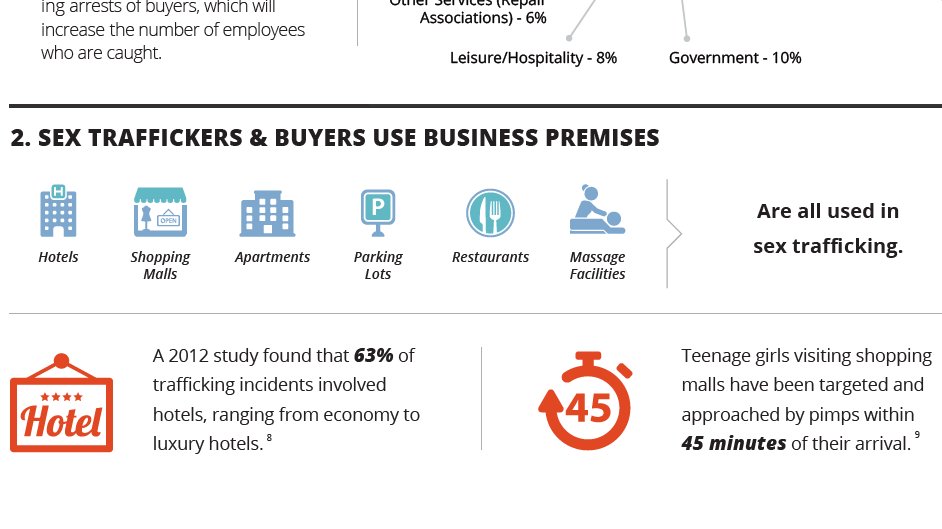 [Speaker Notes: No standard set of questions fit every person.
Be sure to use reflective listening.
Be aware that canned stories are common and the true story may not emerge until trust has been built after multiple meetings.
Peel the onion-ask questions differently than expected.
What happens when you don’t do what is being asked of you?]
It’s On Us
The system has failed these people many times. 	
 We missed signs, symptoms and the environment. 
 Naturally test the system when seeking help.
We need to ask questions and be ready for the true answers.
Providers must build an environment of trust for children within our systems.
We need to encourage open communication and to return for help.
We need to empower with options by researching services.
What policies does your institution have?
Who would you call?
What are your next steps?
Bringing it all Together
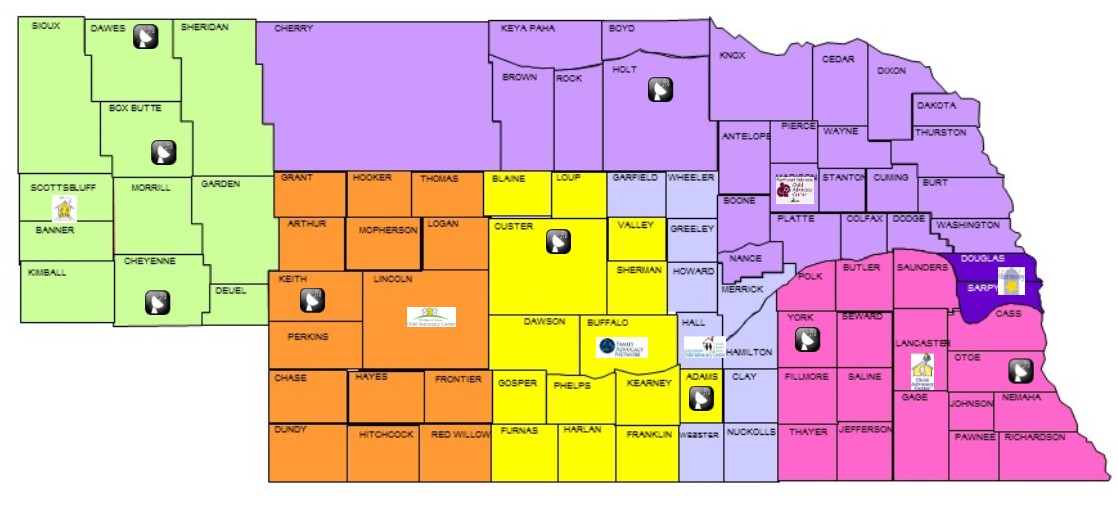 Nebraska Child Advocacy Centers
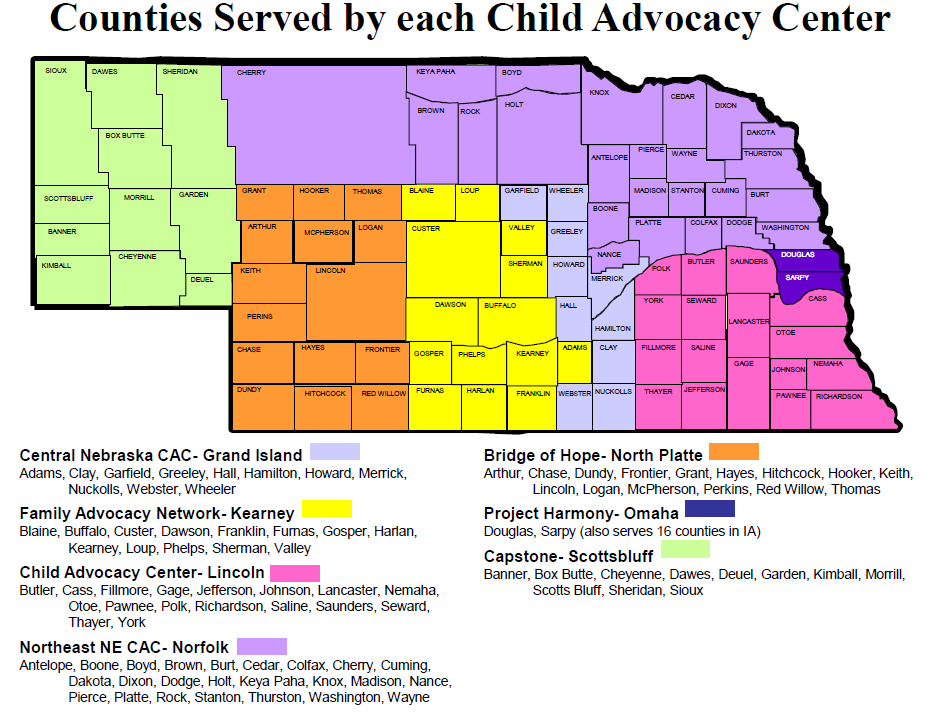 Know Your Local Contacts
Child Advocacy Center (CAC)
Domestic Violence/Sexual Assault Program
SAFE-T Trafficking Specialist
Nebraska State Patrol
Sexual Assault Nurse Examiner (SANE) Program
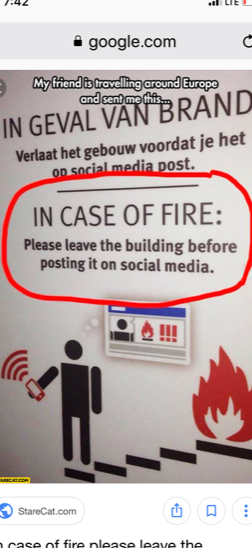 Too much training
We Cannot Do This Alone!!
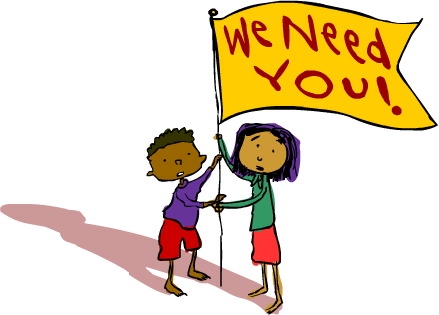 The Community is advised:
If you suspect human trafficking
Call 911
or
National Human Trafficking Hotline
888-373-7888
or
Text “Help” to 233733
Panel Discussion
Investigator Tony Kavan 
Nebraska State Patrol 
Tony.Kavan@Nebraska.gov
Jamie Vetter- Executive Director 
Family Advocacy Network Kearney
jdirwin@familyadvocacynetwork.org
Anne Boatright MSN, RN SANE-a  
Anne.Boatright@Nebraska.gov
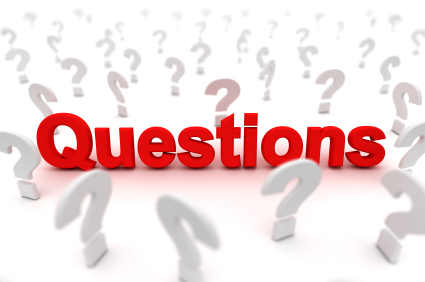